Chapter 6
Primate Ecology and Behavior
Karin Enstam Jaffe, Ph.D.
CC BY-NC
Learning Objectives
Describe primate behavioral variation
Explain why primates live in groups
Distinguish primate social systems from mating systems
Contrast male and female reproductive and parental investment strategies
Describe primate communication
Evaluate evidence for primate cultural variation
What is Primatology?
Branch of science that studies primates

Different disciplines and foci
Evolutionary theories
Primate intelligence
Conservation studies
Social complexity
Behavioral variation
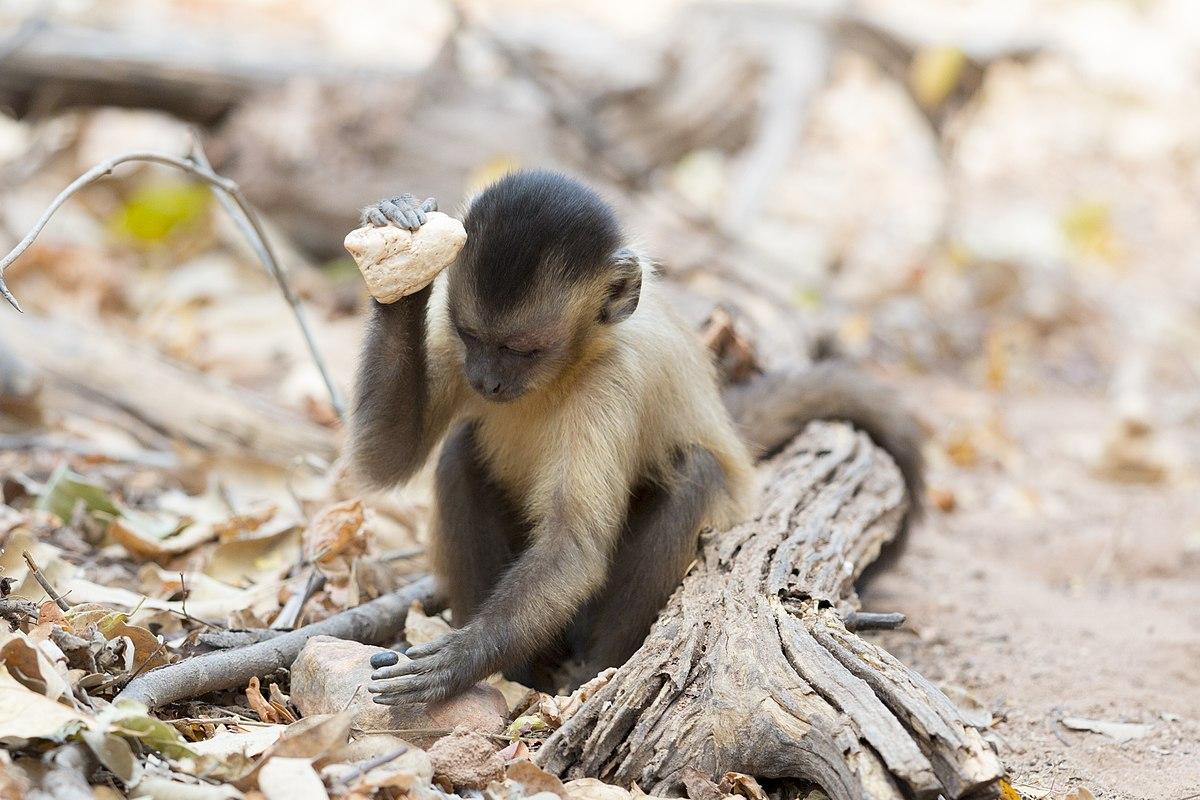 Ecology
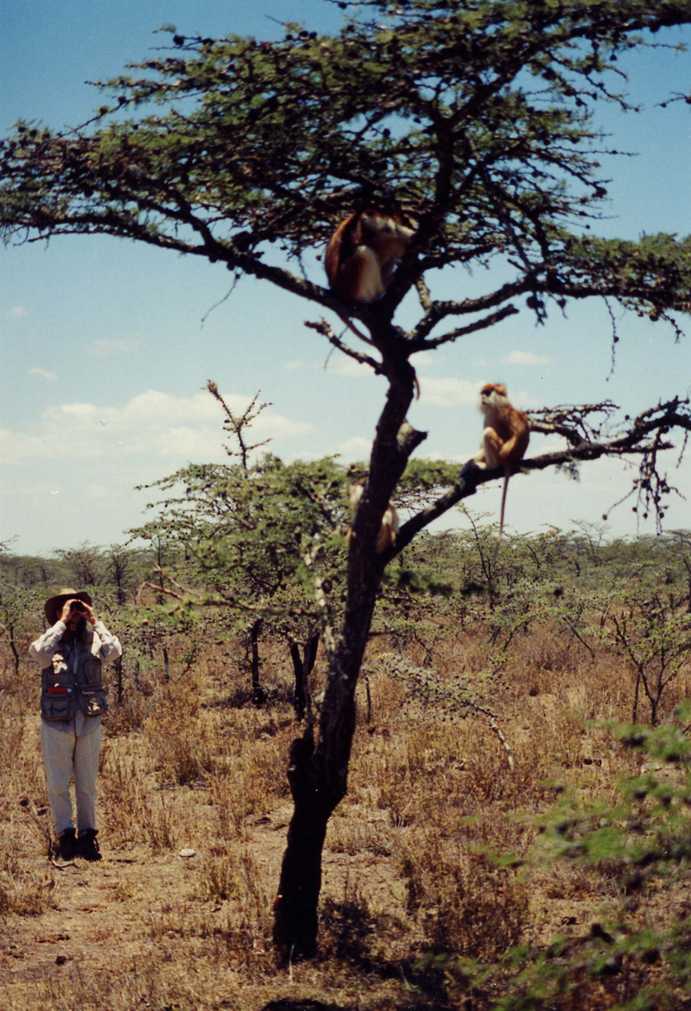 600 species and subspecies

Primate ecology impacts
Morphology
Physiology
Body size
Social behavior
Primate Diet
Folivores: food is abundant and everywhere
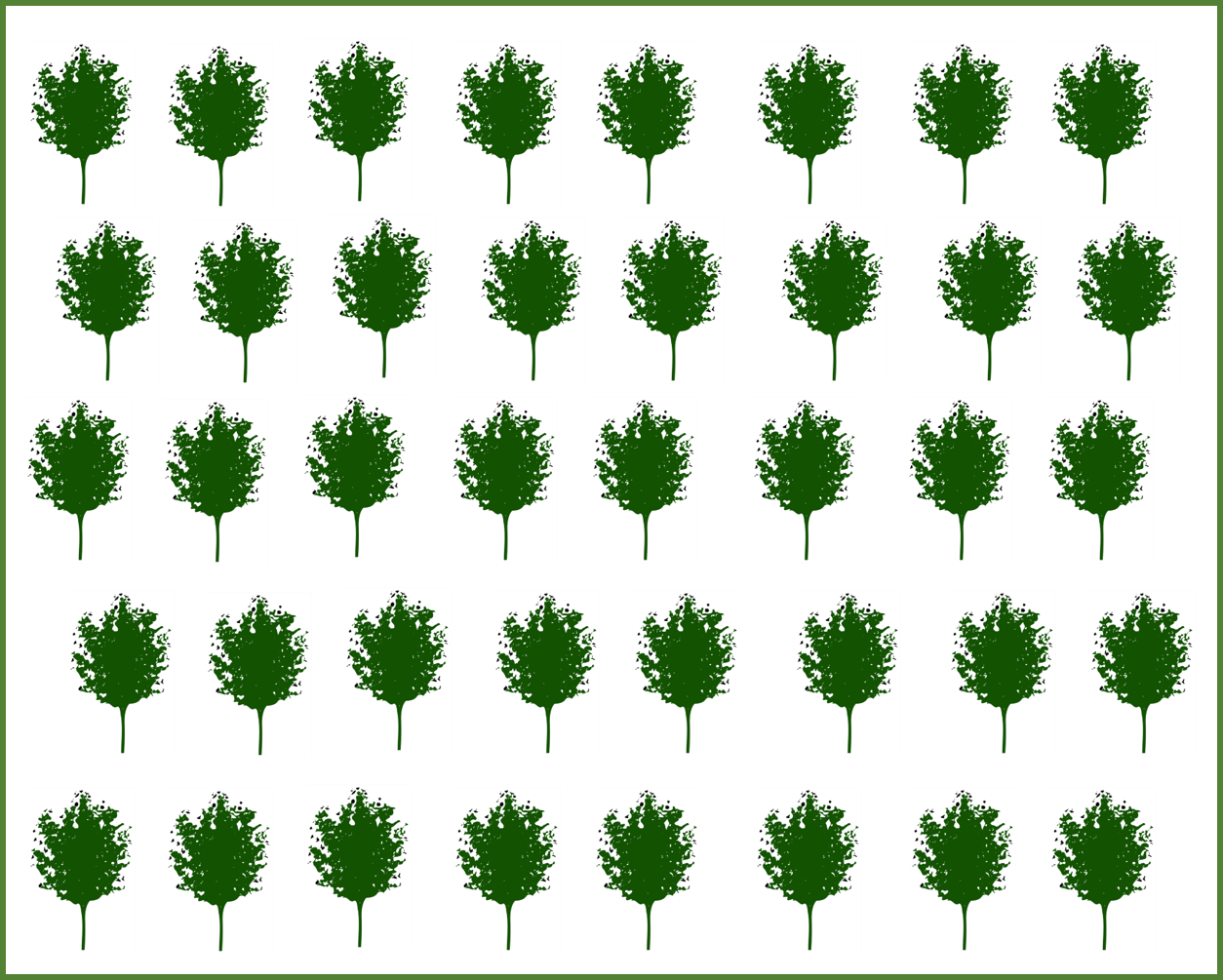 Body size

Food factors
Abundance
Distribution
Quality 
High quality foods are less abundant, patchy
Frugivores: food is scarce and found in clumps
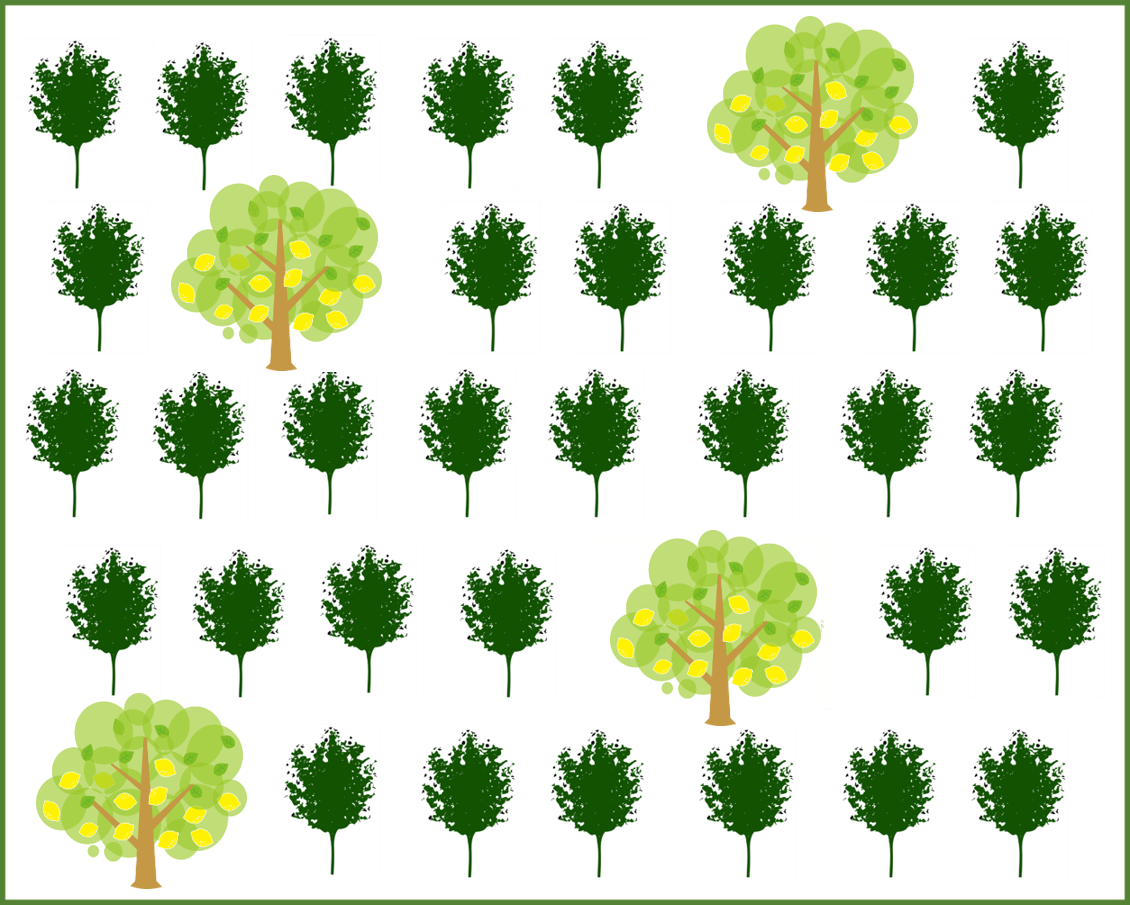 Insectivores: insects are scarce and randomly distributed
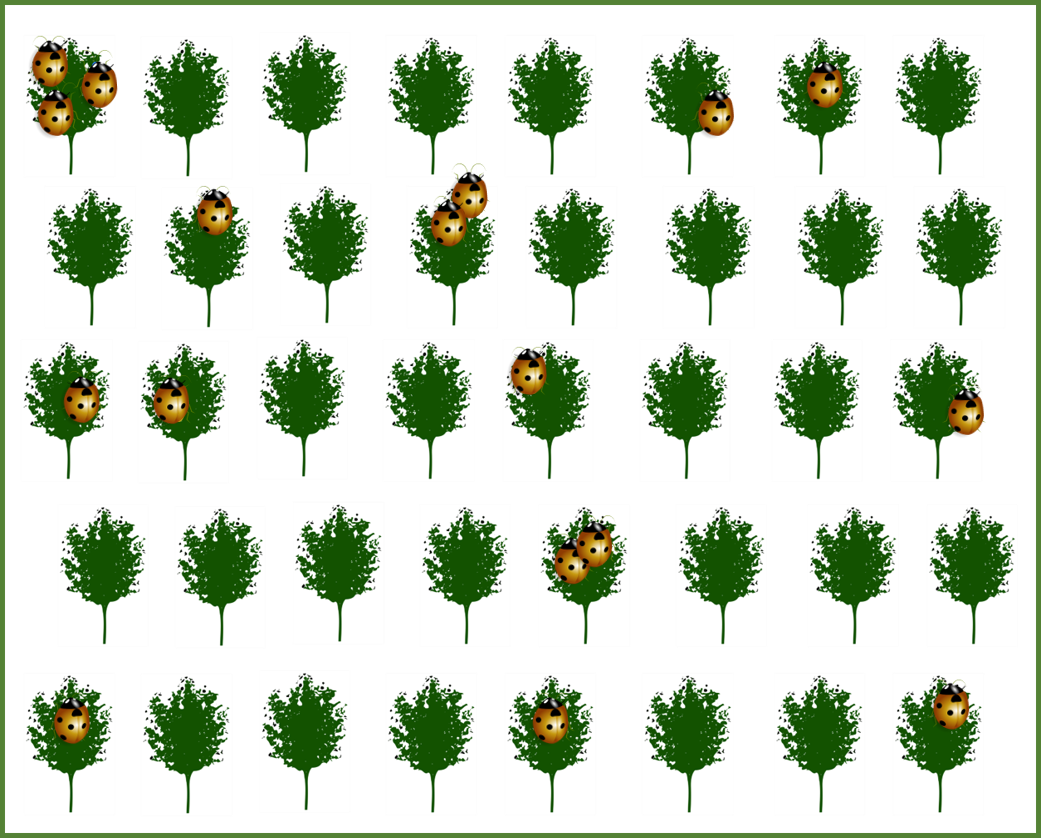 Competition for Food
Direct competition: fight over resources

Indirect competition: eat food first

Food abundance
Intergroup fighting

Food distribution
Intragroup competition
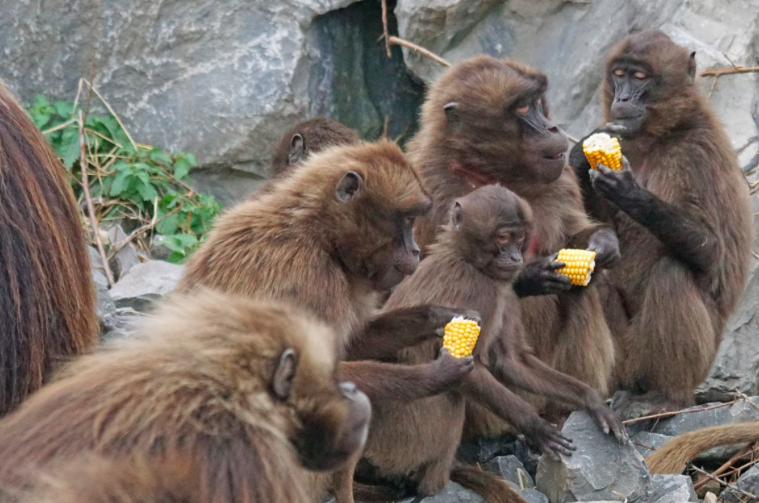 Community Ecology: Key Concepts
Sympatric: Two species occupy same area

Allopatric: Two species occupy different areas

Competitive exclusion principle: Two species competing for the same resources cannot occupy the same niche

Niche partitioning: Sympatric species avoid competition through different uses of the environment
Predation
Carnivores, birds of prey, reptiles

Predation avoidance tactics
Crypsis
Nocturnal behavior
Vigilance
Alarm calling
Mobbing
Venom (slow loris)
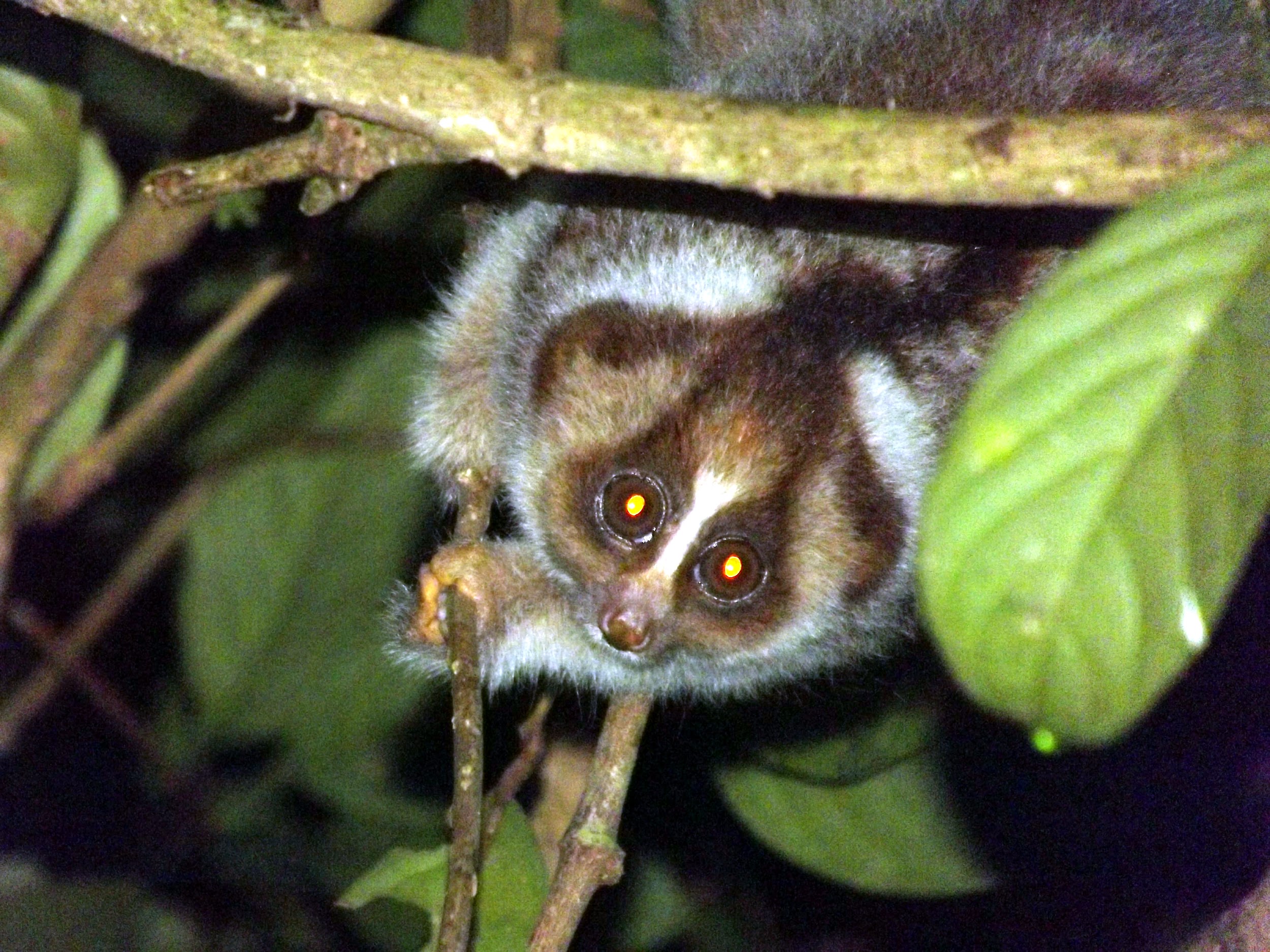 Why Live in Groups?
Feeding competition
Dominance hierarchy reduces aggression

Intergroup conflict
Larger groups more successful

Predation avoidance
Group members share anti-predator tactics
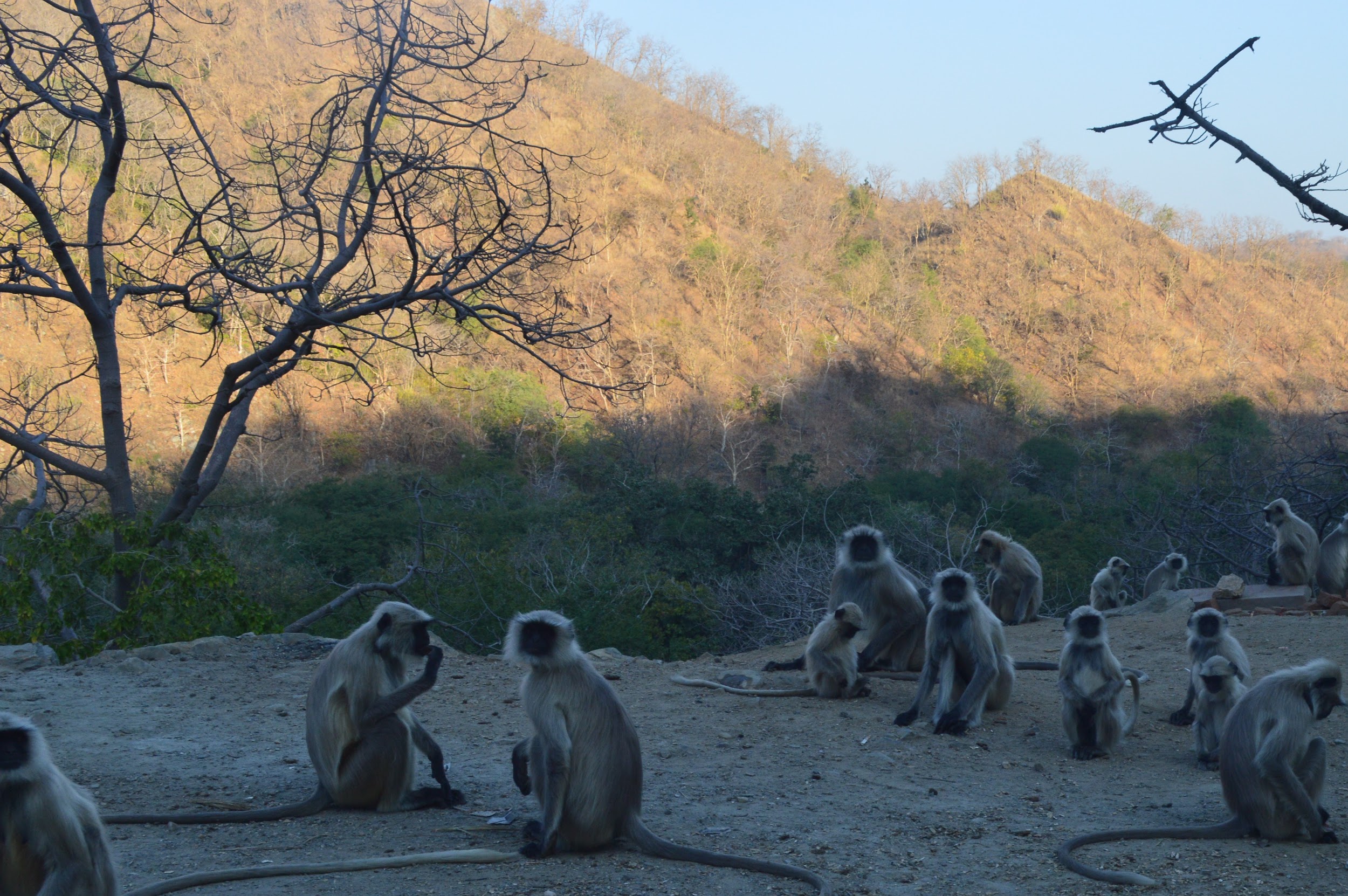 Polyspecific Associations
Associations between two or more species in which at least one species changes behavior

Foraging or anti-predator benefits
Dispersal
One or both sexes disperse at sexual maturity 
Costs
Aggression from same-sex members of new group
Low rank in new group
Lack of alliances
Lack ecological and predator knowledge in new home range
Benefits
Reproductive success
Avoid inbreeding
Reproductive Strategies: Parental investment
Time or energy a parent invests to enhance offspring survival
Females
Highly involved
Energetic expense
Social learning
Males
Variable involvement
Paternal certainty
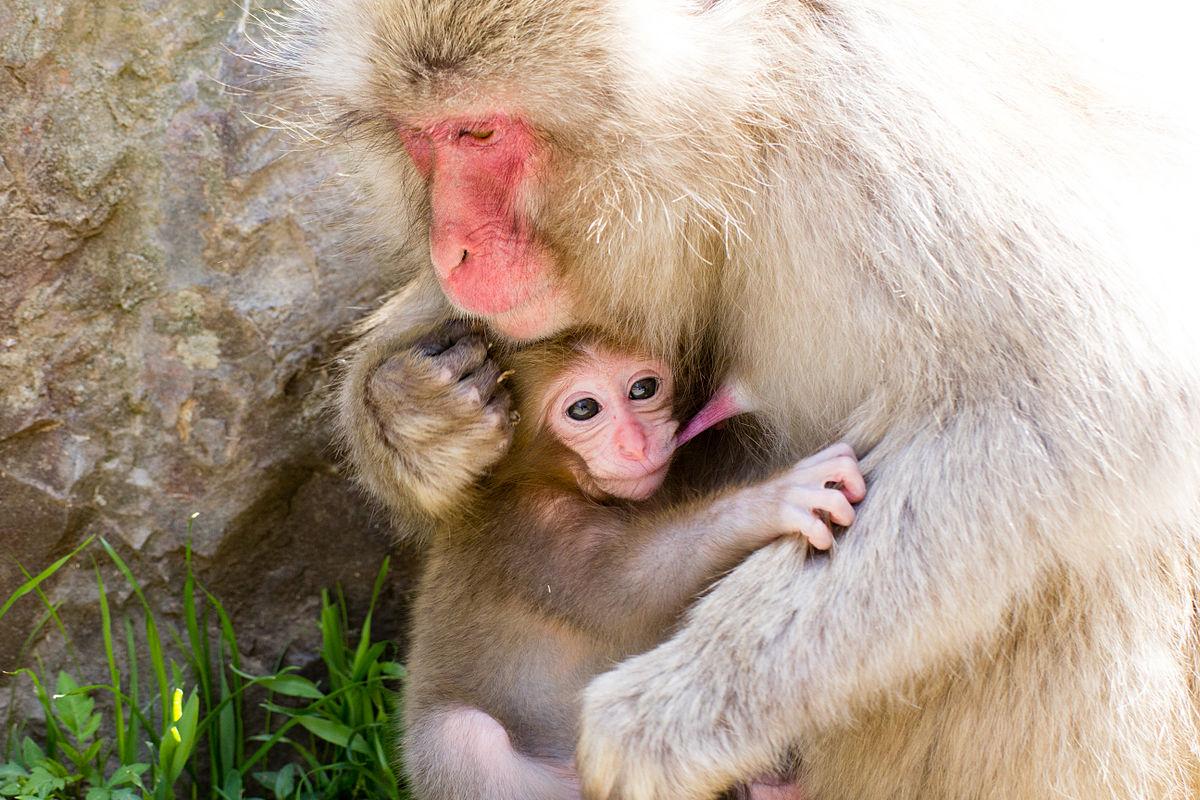 Reproductive Strategies: Sexual Selection
Selection for traits that maximize mating success

Intrasexual selection
Selection for traits that enhance 
the ability of same-sex members
to compete amongst themselves
Intersexual selection
Selection for traits that enhance 
the ability of one sex to attract the other
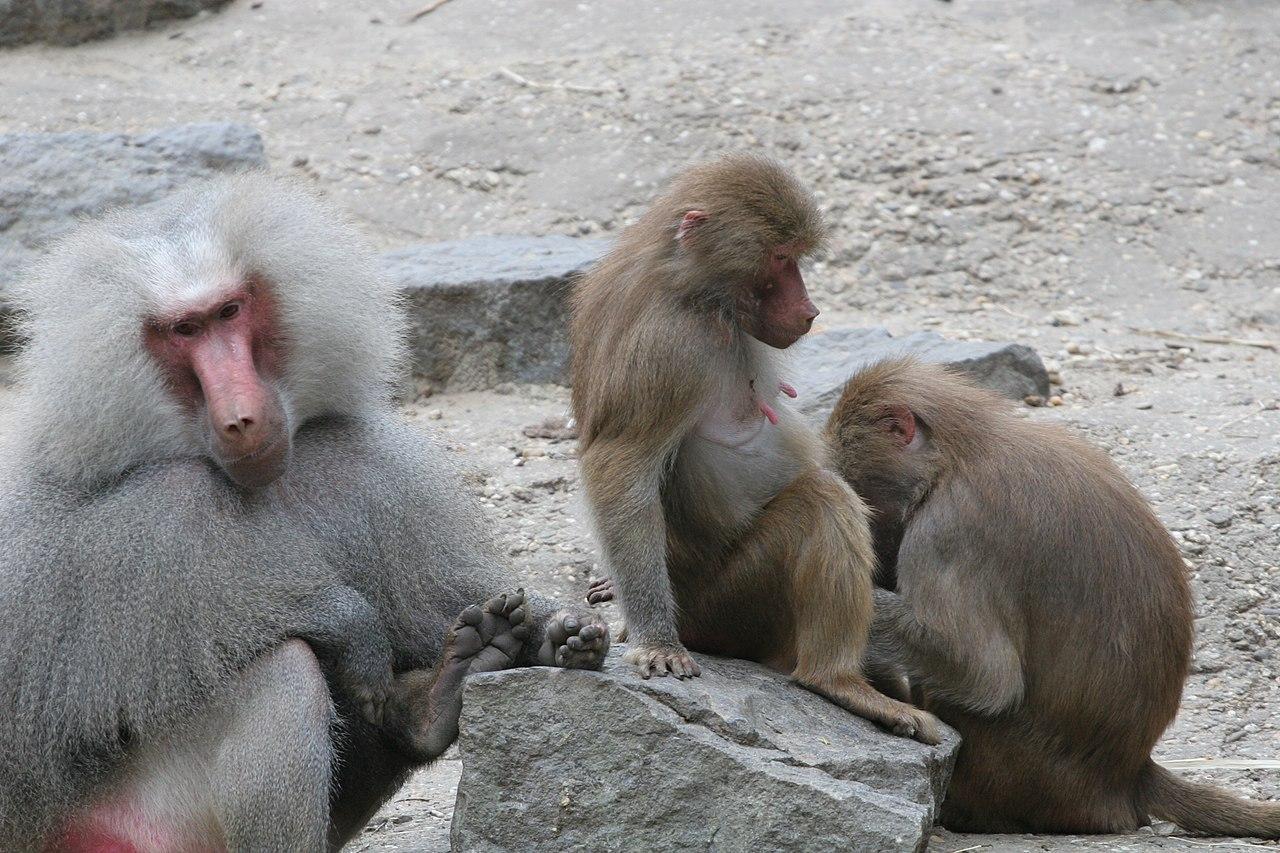 Reproductive Strategies: Social & Mating Systems
Social system
Typical number of males and females

Mating system
Who mates with who

Depends on distribution of food, females, males
When Females are Solitary
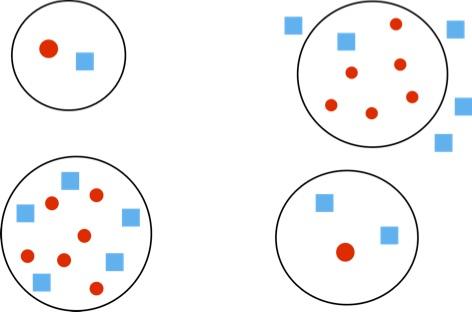 Monogamy
Monogamy
Gibbons: long-term pair-bonding, 
low male-male competition
Sexual monomorphism
Polygyny
Orangutans: male-male competition for 
solitary females
Sexual dimorphism
Polyandry
Tamarins, marmosets
Polygyny
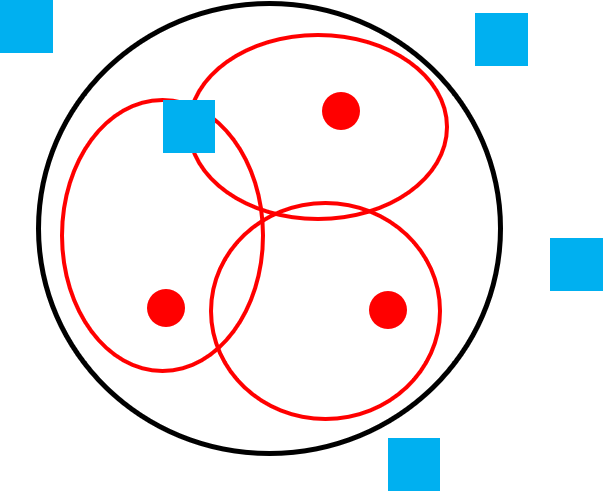 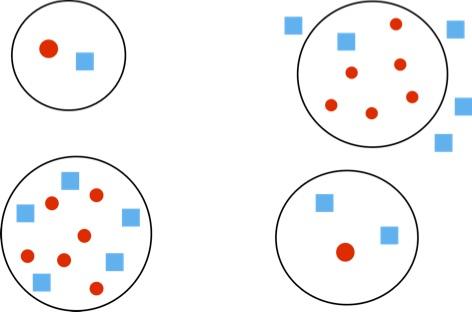 Polyandry
Blue square: 
adult male     
Red circle: 
adult female
When Females Live in Groups
Polygyny
One male, multiple females

Polygamy
Multi-male, multi-female

Ecological conditions
Food abundance, large patch distribution
Polygyny
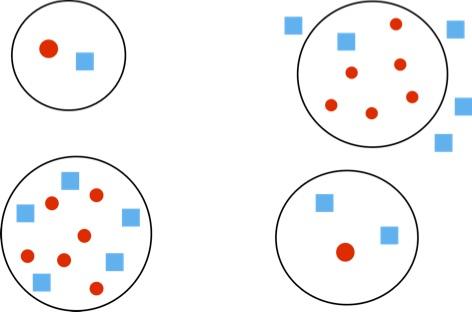 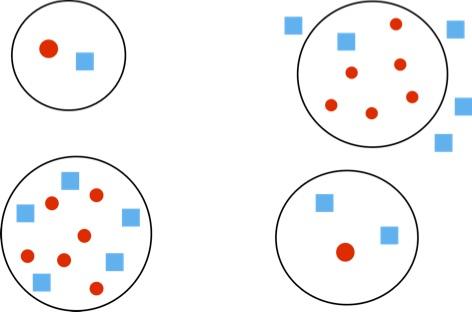 Polygamy
Blue square: 
adult male     
Red circle: 
adult female
Communication
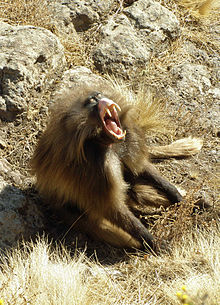 Vocal
Loud calls, contact calls, screeches
Visual
Facial expressions, piloerection, 
sexual swelling, facial coloration
Olfactory
Anogenital scents, urine washing
Tactile
Grooming
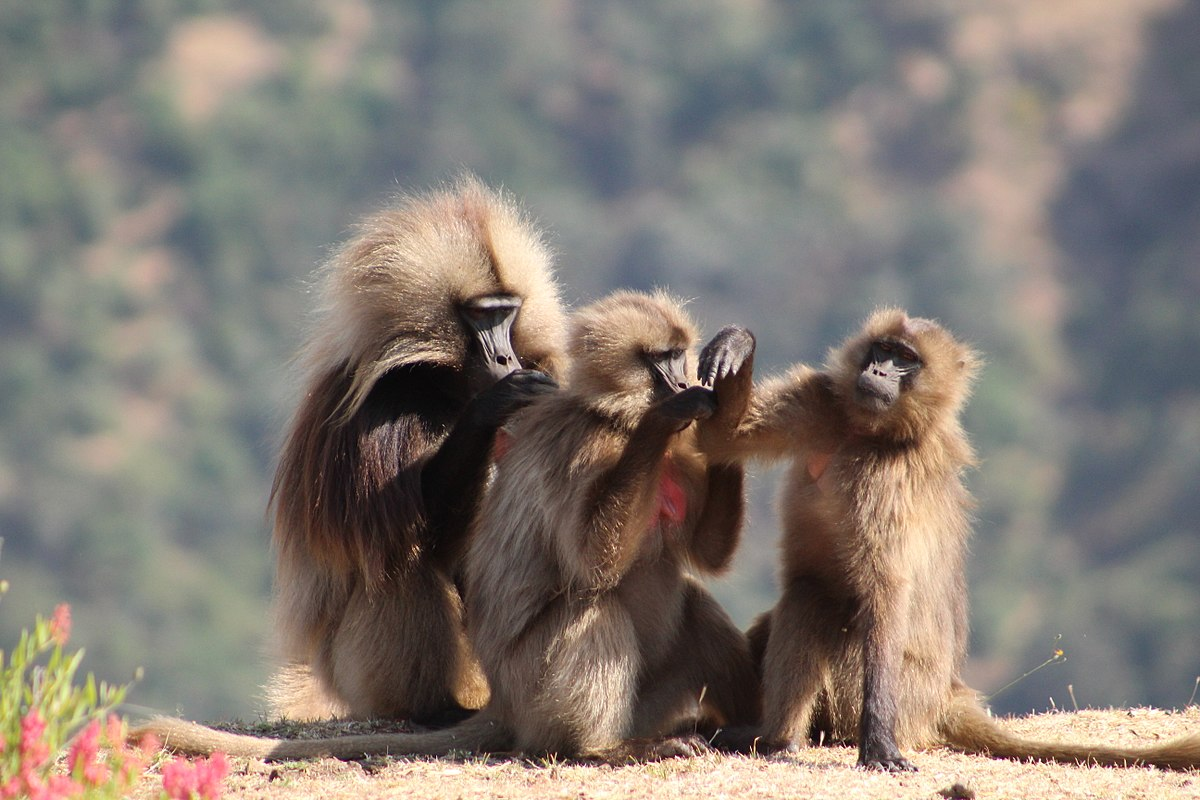 The Question of Culture
One definition of culture
Transmission of behavior via social learning

Cultural tradition
Distinctive pattern of behavior shared by multiple individuals in a social group that persists over time
Examples of Culture in Primates
Macaques
Unique foraging behaviors
Hot spring bathing
Chimpanzees
40+ traditions across sites
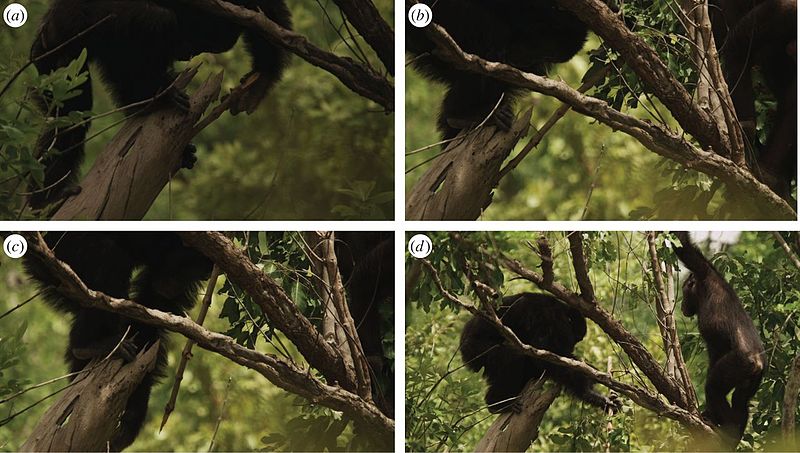 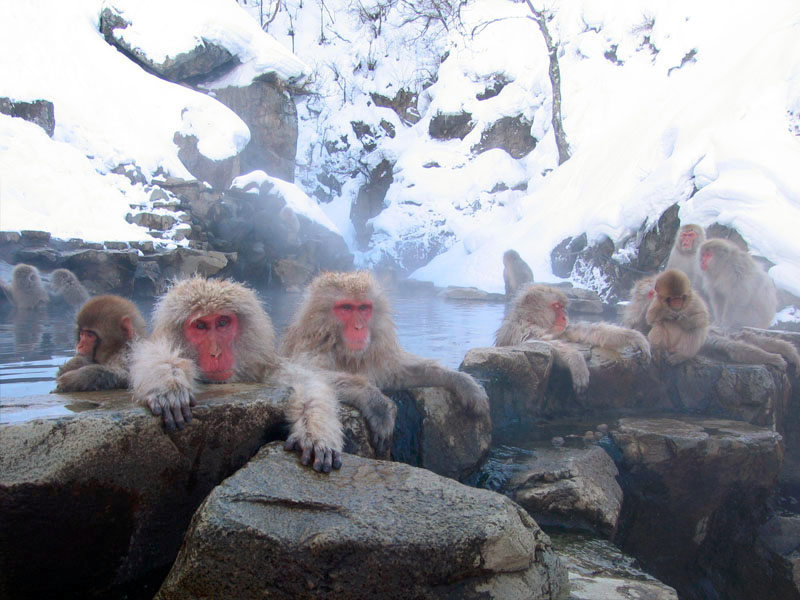 Attributions
Attributions